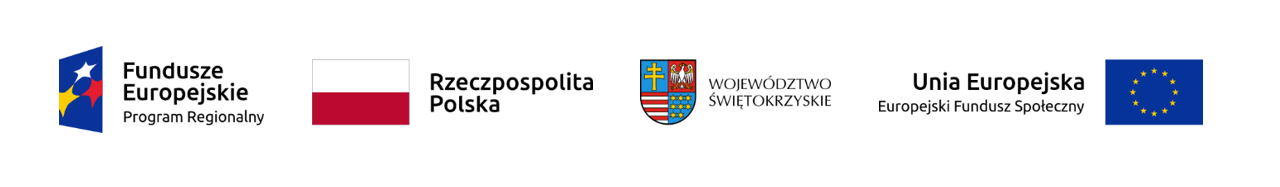 Wsparcie przedsiębiorstw w konkursach RPO, 
ogłaszanych w 2019 roku przez 
Departament Wdrażania Europejskiego Funduszu Społecznego
Kielce, 28 lutego 2019 r.
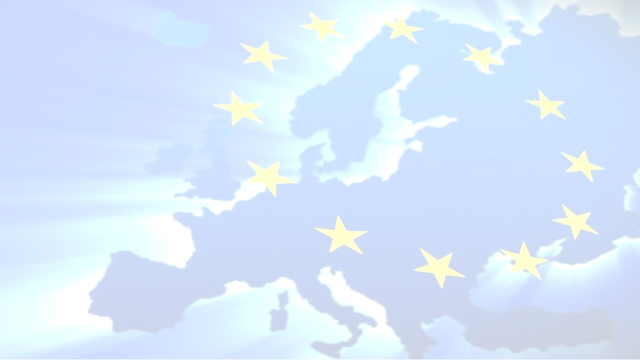 SZKOLNICTWO ZAWODOWE
KSZTAŁCENIE USTAWICZNE 
ZDROWIE W MIEJSCU PRACY
2
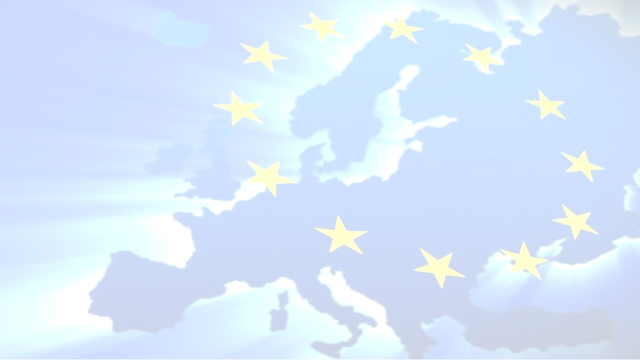 SZKOLNICTWO 
	ZAWODOWE

	Poddziałanie 8.5.1/ Poddziałanie 8.5.4 (ZIT): 
	Podniesienie jakości kształcenia zawodowego oraz wsparcie na rzecz tworzenia i rozwoju CKZiU
3
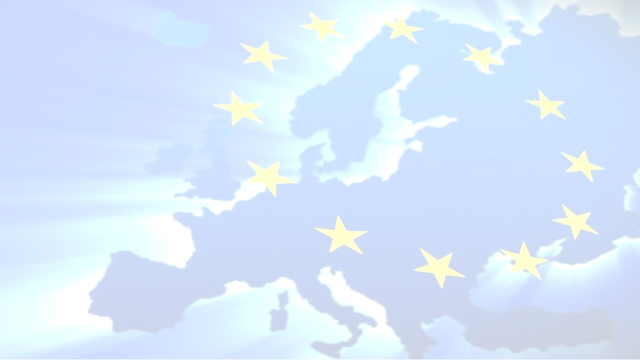 Ile jest pieniędzy i kiedy się o nie ubiegać? 
MARZEC: 
OSI Miasta – 4 mln 950 tys. zł 
Miasta, tracące funkcje społeczno – gospodarcze: (Ostrowiec Św., Starachowice, Skarżysko-Kamienna)

MARZEC: 
ZIT – 5 mln 225 tys. zł 
Kielecki Obszar Funkcjonalny: (Kielce, Chęciny, Chmielnik, Daleszyce, Górno, Masłów, Miedziana Góra, Morawica, Piekoszów, Sitkówka-Nowiny, Strawczyn, Zagnańsk)

KWIECIEŃ: 
Całe województwo – 28 mln 500 tys. zł
4
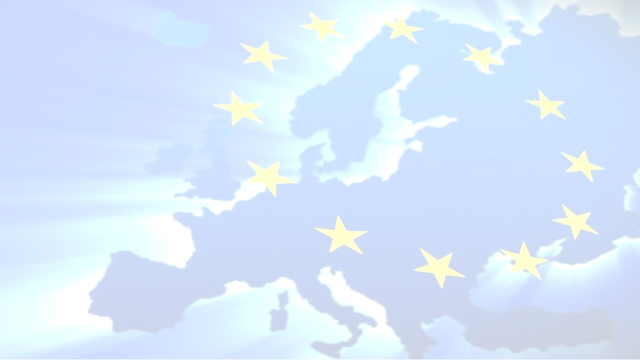 CO MOŻEMY ZROBIĆ?


Staże i praktyki dla uczniówprowadzone w przedsiębiorstwach, na stanowiskach pracy.

Kursy i szkolenia dla uczniów 
      pomagające zdobyć dodatkowe uprawnienia zawodowe.
5
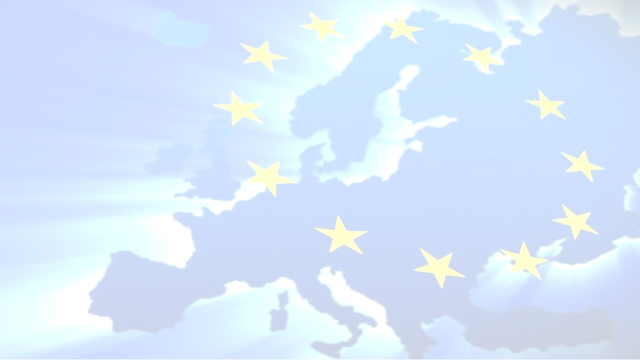 CO MOŻEMY ZROBIĆ?

Współpraca szkół z otoczeniem społeczno-gospodarczymwspólne z pracodawcami opracowywanie programów nauczania, tworzenie klas patronackich, współpraca z uczelniami itp.

Zakupy sprzętu i materiałów dydaktycznych  
      możliwość doposażenia szkół w nowoczesny sprzęt . 
    
-    Doradztwo zawodowe   pomoc w wyborze ścieżki rozwoju na rynku pracy.
6
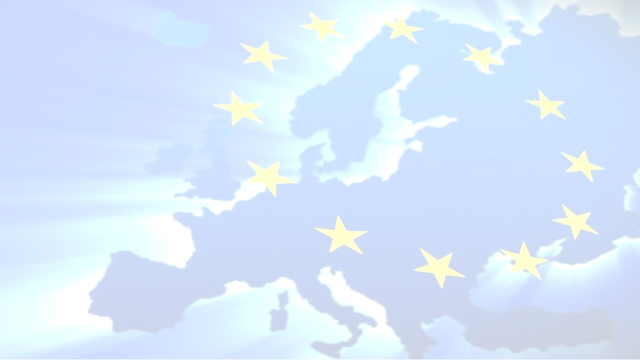 FINANSE W STAŻACH ZAWODOWYCH

Wynagrodzenie dla uczniów
Do wysokości połowy średniej płacy w regionie za 150 godzin stażu (ok. 2 tys. zł)

Wynagrodzenie dla opiekunów
500 zł za 150 godzin stażu ucznia 

Refundacja kosztów przygotowania stanowiska pracy
Zwrot kosztów zakupu odzieży roboczej, kosztów dojazdu, materiałów i kosztów         eksploatacji   maszyn i narzędzi – do 5 tys. zł na  jednego stażystę
7
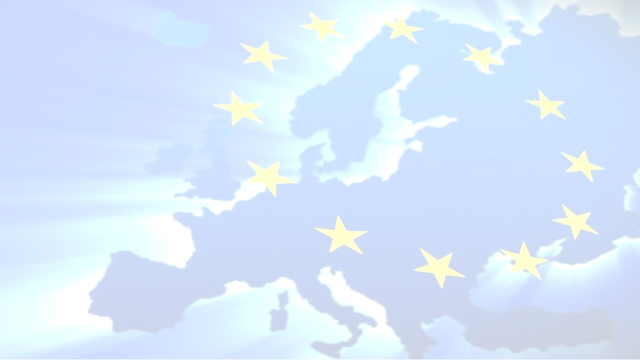 KSZTAŁCENIE
 USTAWICZNE
	Poddziałanie 8.5.3: 
	Edukacja formalna i pozaformalna osób dorosłych
    (inicjatywy oddolne)
8
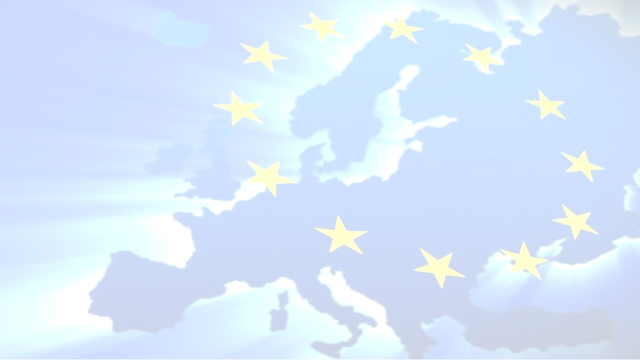 Ile mamy pieniędzy 
i kiedy się o nie ubiegać? 

MARZEC: 
Województwo – 13 mln 050 tys. zł

PAŹDZIERNIK: 
Województwo - 13 mln 050 tys. zł
9
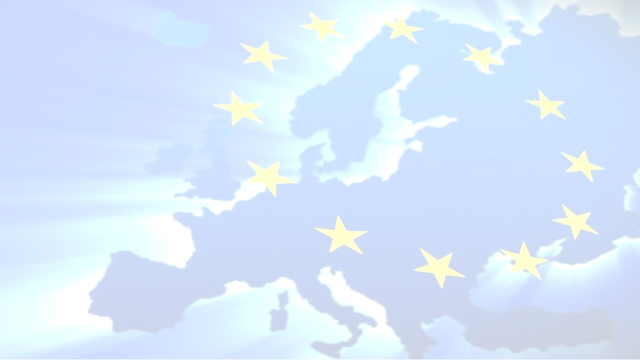 CO MOŻEMY ZROBIĆ?
Kwalifikacyjne kursy zawodowe zakończone egzaminem potwierdzającym uzyskanie kwalifikacji.

Kursy umiejętności zawodowych kończące się zaliczeniem zgodnie z prawodawstwem krajowym.

Szkolenia umożliwiające nabywanie różnorodnych umiejętności zawodowych.

Kursy dla rzemieślników kończące się egzaminami czeladniczymi i mistrzowskimi.
10
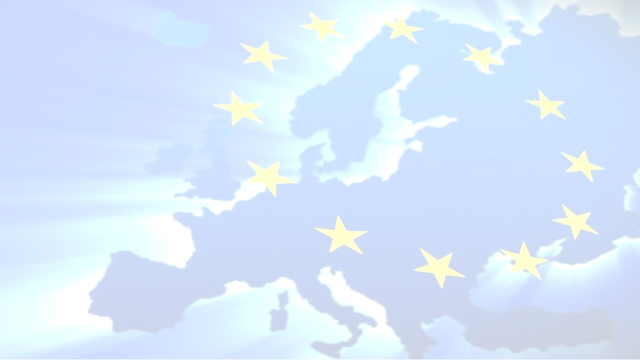 ZDROWIE W MIEJSCU PRACY
	Poddziałanie 8.2.1/Poddziałanie 8.2.3: 
	Przeciwdziałanie przedwczesnemu opuszczaniu rynku pracy przez osoby w wieku aktywności zawodowej
11
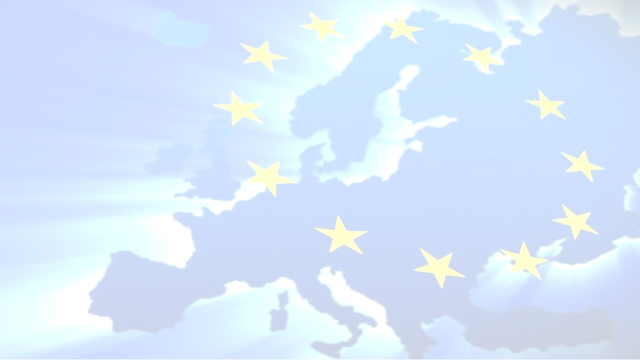 Ile mamy pieniędzy i kiedy się o nie ubiegać? 

	KWIECIEŃ:
8 mln 550 tys. zł
Konkurs tylko dla gmin wiejskich z Obszarów Strategicznej Interwencji

   CZERWIEC:
2 mln 880 tys. zł
Konkurs tylko dla gmin Kieleckiego Obszaru Funkcjonalnego (ZIT)
12
CO MOŻEMY ZROBIĆ?
   Przedsięwzięcia, które poprawią stan zdrowia pracowników, pozwalając na bardziej wydajną pracę, zmniejszenie skali zwolnień lekarskich, a także wydłużenie czasu aktywności zawodowej:

Pakiety dodatkowych świadczeń medycznych. 

Usługi psychologów, np. warsztaty antystresowe.

Profilaktyka chorób krążenia, profilaktyka uzależnień.
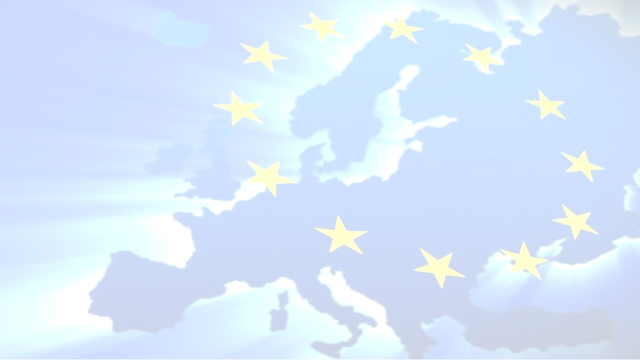 13
CO MOŻEMY ZROBIĆ?
-   Aktywność ruchowa pracowników 
    (np. siłownia, basen, pikniki sportowo-rekreacyjne itp). 

-  Usługi rehabilitantów i fizjoterapeutów 
    (np. w przypadku chorób kręgosłupa). 

-  Doposażenie stanowisk pracy 
    (Poprawa ergonomii i bezpieczeństwa stanowisk pracy).

-  Organizacja w firmie punktu medycznego.
     (pomiar ciśnienia tętniczego, pomiar glukozy we krwi itp.)
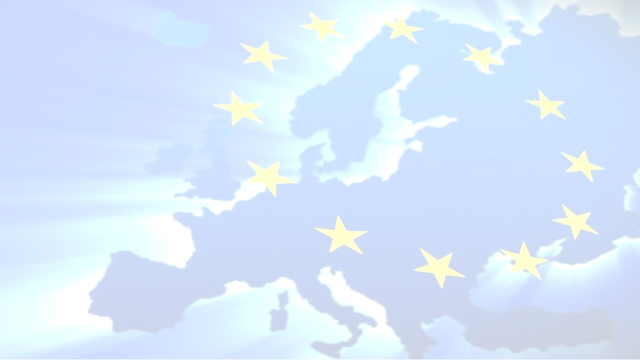 14
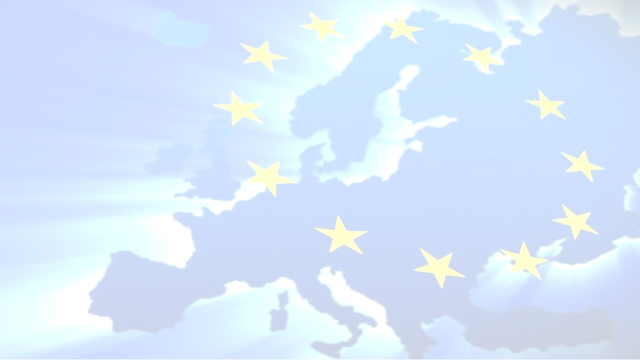 WYBRANE ZASADY FINANSOWANIA PROJEKTÓW

Koszty pośrednie: 10 – 25 % 
	* Projekt do 830 tys. zł – 25 %
	* Projekt od 830 tys. zł do 1 740 tys. zł – 20 %
	* Projekt od 1 740 tys. zł do 4 550 tys. zł – 15 %
	* Projekt powyżej 4 550 tys. zł – 10 %
15
WYBRANE ZASADY FINANSOWANIA

Wkład własny: 
Szkolnictwo zawodowe - 5 % 
Kształcenie ustawiczne - 13 %
Zdrowie w miejscu pracy – 10 %
* Forma pieniężna lub niepieniężna
* Środki publiczne lub prywatne
* Środki Beneficjenta lub inne (np. koszty pośrednie)
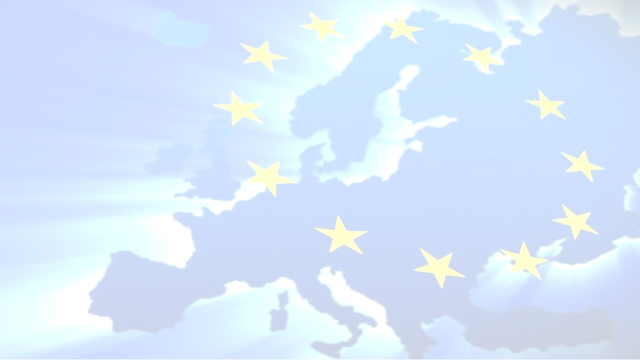 16
WYBRANE ZASADY FINANSOWANIA

Cross financing:
Szkolnictwo zawodowe - 10 % (20 % - doposażenie) 
Kształcenie ustawiczne - 10 %
Zdrowie w miejscu pracy – 10 %
	*  Wydatki na zakup nieruchomości
	*  Wydatki na infrastrukturę
	*  Wydatki na adaptację
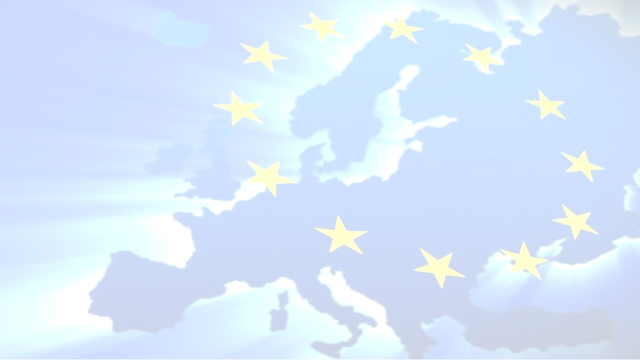 17
Dziękuję za uwagę

Departament Wdrażania 
Europejskiego Funduszu Społecznego
Urząd Marszałkowski Województwa Świętokrzyskiego